Syst. Evidenzsynthesen und syst. Reviews epidemiologischer Studien zu Long COVID
Krisenstab, 07.09.2022
Rebekka Mumm, FG 25
Krisenstab RKI, 07.09.2022
1
Long COVID − Aktivitäten am RKI
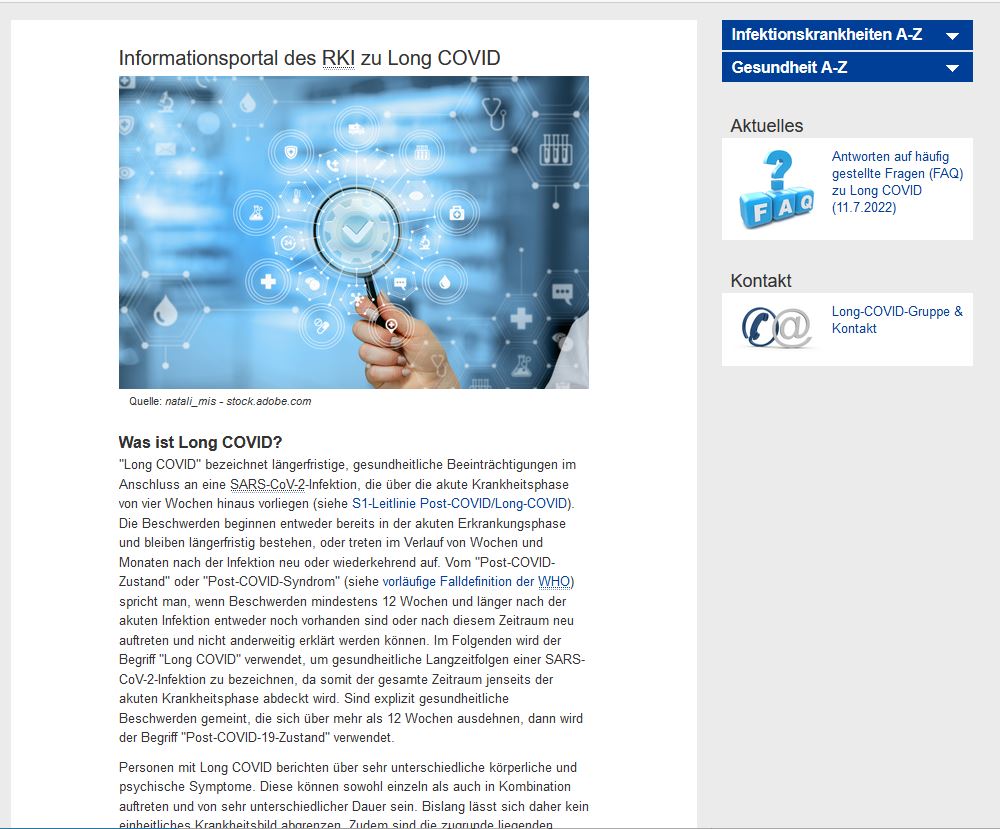 Long COVID FAQs, Aktualisierung alle zwei Monate
Long COVID Website 
Presseanfragen und Erlasse (u.a. Aktualisierung Nationales Gesundheitsportal)
Projekt Post-COVID-19 (BMG, FF L6)
Austausch und Zusammenarbeit mit Partnern in Politik, Forschung und Versorgungspraxis – national, international

Beitrag zur Unterstützung von Maßnahmen, verbesserte Prävention und Versorgung
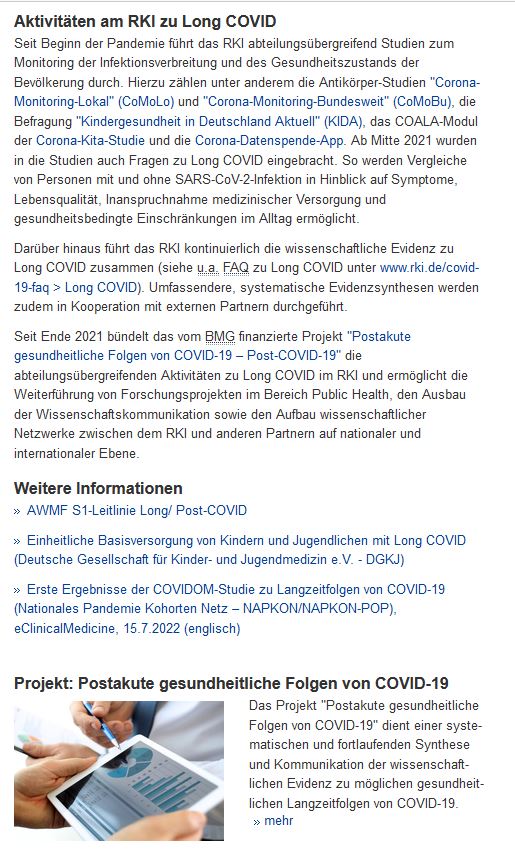 2021
www.rki.de/long-covid
Syst. Evidenzsynthesen & Reviews zu Long COVID
Krisenstab RKI, 07.09.2022
2
Epidemiologie und Public Health zu Long COVID
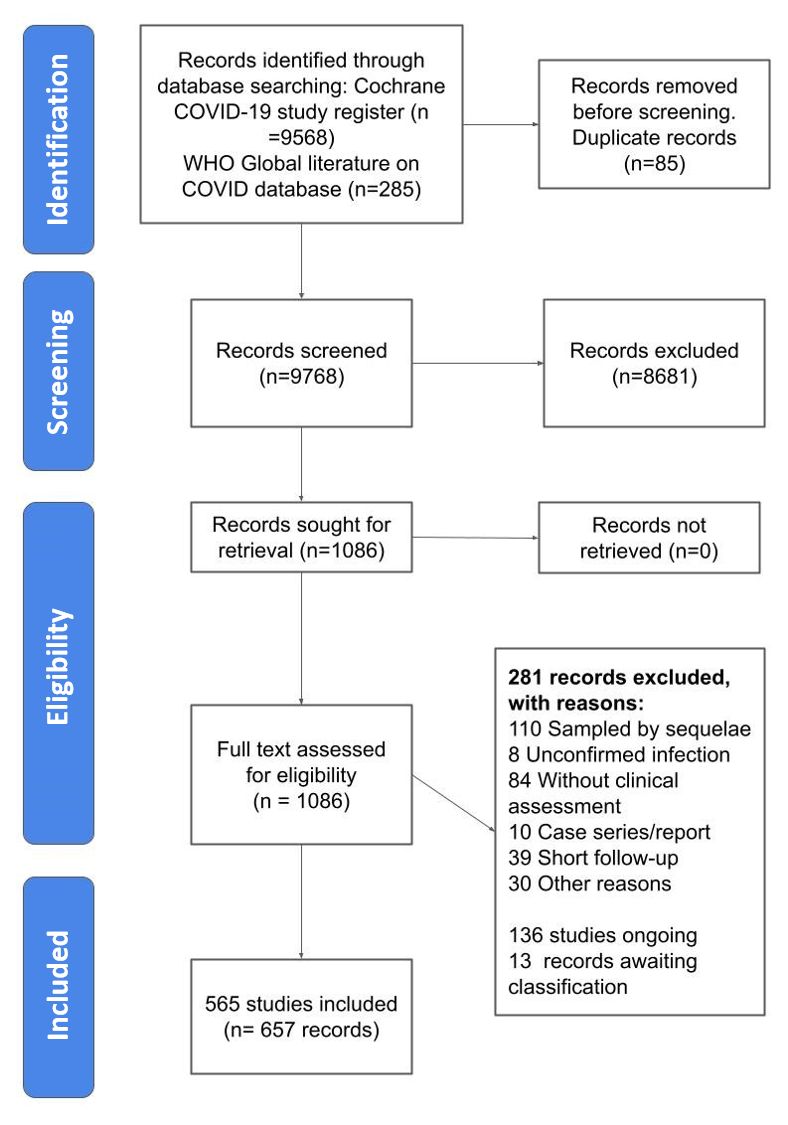 Grundlage für alle Aktivitäten
Systematische Evidenzsynthesen zu Long COVID  
Förderung im 9-Punkte-Plan (9PP), Maßnahme 6: 10/2021-05/2022
Scoping Review (Literatur bis 5. Nov. 2021) 
Studienprotokoll  https://osf.io/b7dwy/   
Visualisierung über Evidence Maps – Studienrepositorium             Häufigkeit und Auswirkung von Long COVID auf die Bevölkerung 
Grundlage für vertiefende systematische Reviews
Beispiel: Long COVID bei Kindern und Jugendlichen
www.rki.de/post-covid-evimaps
Syst. Evidenzsynthesen & Reviews zu Long COVID
Krisenstab RKI, 07.09.2022
3
9PP Phase 1 − A rapid evidence synthesis on Long COVID
Evidenzsynthese und Visualisierung (Mapping) für RKI Website
Einschätzung von Häufigkeit, Dauer und Beeinträchtigungsgrad 
Identifizierung von Hochrisikogruppen
Risiko- und Schutzfaktoren 
Versorgungsrelevante Aspekte
Identifizierung von Forschungslücken
Gezielte Updates zu vertiefenden Fragestellungen
Richtschnur für RKI-eigene Forschungsaktivitäten in Koop. mit externen Partnern
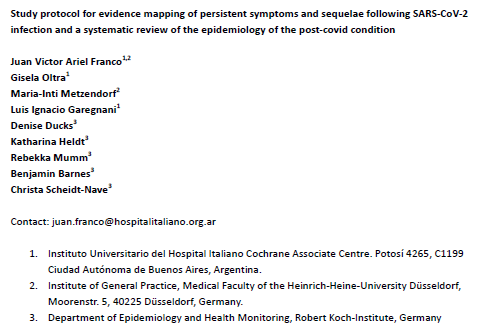 https://osf.io/b7dwy/
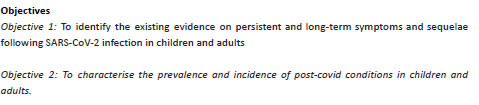 Krisenstab RKI, 07.09.2022
Syst. Evidenzsynthesen & Reviews zu Long COVID
4
[Speaker Notes: Mapping-Ansatz  Visualisierung
Als Grundlage für Vertiefung und Fokussierung auf Studienbedarf]
9PP Phase 1 − Ergebnisse
Meist unkontrollierte Kohortenstudien
Median der follow-up-Zeit: 13 Wochen (IQR 9-24 Wochen)
72% der Studien in high-income countries
Nur 10% der Studien enthielten Kinder & Jugendliche
Fokus meist auf Symptome, wenig Information zu langfristigen Beeinträchtigungen und Lebensqualität
Krisenstab RKI, 07.09.2022
Syst. Evidenzsynthesen & Reviews zu Long COVID
5
[Speaker Notes: Zusammenfassung der heterogenen Studienlage notwendig
Bestehende Scoping/Living Reviews nennen!  wie viele? 3?  Denise fragen]
9PP Phase 1 − Ergebnisnutzung
Darstellung der Ergebnisse & Publikation auf RKI-Webseite: www.rki.de/post-covid-evimaps 
Visualisierung über Evidence Maps
Perspektivisch Studienrepositorium: Häufigkeit und Auswirkung von Long COVID auf die Bevölkerung  Nutzung der Ergebnisse durch Fachöffentlichkeit z.B. für vertiefende Analysen & Policy Briefs
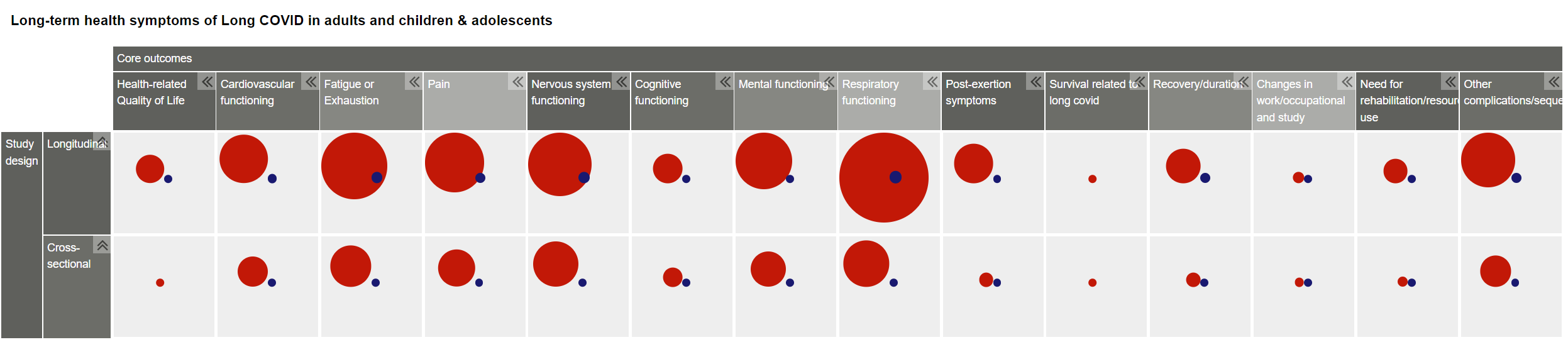 Syst. Evidenzsynthesen & Reviews zu Long COVID
Krisenstab RKI, 07.09.2022
6
9PP Phase 1 − Ergebnisse syst. Review Long COVID bei Kindern
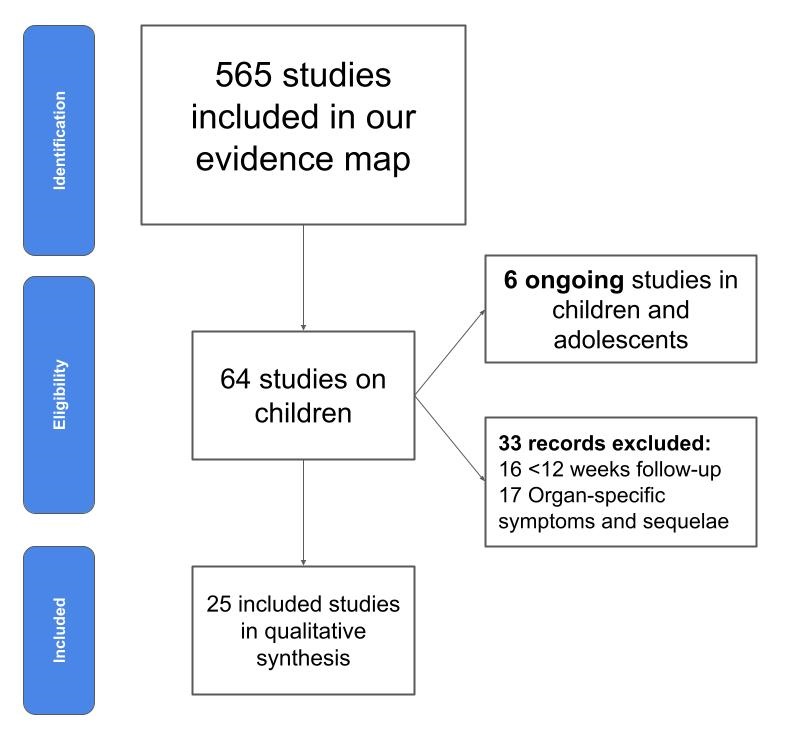 Beispiel für Vertiefung auf Basis der Evidence maps: systematisches Review zu Long COVID bei Kindern und Jugendlichen (Manuskript eingereicht)
Nur wenige Studien zu Kindern & Jugendlichen (21 Längsschnitt, 4 Querschnitt, nur 6 mit Kontrollgruppe)
Hohes Maß an Heterogenität z.B. in Definition der Dauer des Fortbestehens der Symptome Metaanalyse nicht möglich
Kontrollierte Studien zeigen höheres Risiko für gesundheitliche Langzeitfolgen bei COVID-19 Fällen im Vergleich zu Test-negativen Kontrollen oder Grippefällen
Nur wenige Studien untersuchen Lebensqualität und Alltagsbeeinträchtigungen
Franco, JVA; Garegnani, LI; Oltra, G; Metzendorf, M-I; Trivisonno, LF; Sgarbossa, N; Ducks, D; Heldt, K; Mumm, R; Barnes, B; Scheidt-Nave, C (2022): Short and long-term wellbeing of children following SARS-CoV-2 infection: a systematic review (submitted)
Syst. Evidenzsynthesen & Reviews zu Long COVID
Krisenstab RKI, 07.09.2022
7
Ausblick für 9PP Phase 2
Folgeprojekt: Weiterführung auf Basis des bisherigen Standes  im Rahmen des 9-Punkte-Plan, Förderung bis Ende 2022 bewilligt 
Auftrag erteilt an die gleichen Auftragnehmenden
Fragenspezifisches & vertiefendes Update der Studien ab dem 05.11.2021
Fokus auf Erwachsene (WHO-Falldefinition für Kinder noch in Arbeit)
Wie häufig sind gesundheitliche Langzeitfolgen einer SARS-CoV-2-Infektion inklusive Auswirkungen auf Lebensqualität, Alltagsaktivitäten, Arbeits- und Erwerbsfähigkeit?
Welche Informationen haben wir zu besonders betroffenen Gruppen der Bevölkerung und zu Risiko- und Schutzfaktoren?
Welche Informationen haben wir zur Inanspruchnahme von Rehabilitationsleistungen, erhöhtem medizinischen Versorgungsbedarf bzw. Unterstützungsbedarf im Alltag?
Sehen wir Unterschiede nach Virus-Variante, Alter, Geschlecht und sozialer Lage?
Syst. Evidenzsynthesen & Reviews zu Long COVID
Krisenstab RKI, 07.09.2022
8
Krisenstab RKI, 07.09.2022
Syst. Evidenzsynthesen & Reviews zu Long COVID
9
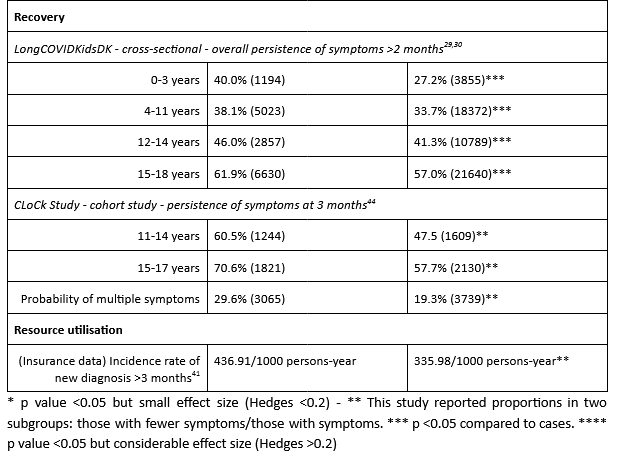 Krisenstab RKI, 07.09.2022
Syst. Evidenzsynthesen & Reviews zu Long COVID
10
Ausschreibung
Beschränkte Ausschreibung „Call for proposals: a rapid evidence synthesis on Long COVID”, Bewerbungsschluss 29.September 2021
Ausschreibung an ausgewählte Institute (in Absprache mit ZIG2) versandt 
7 Bewerbungen eingegangen
Auswahlprozess via Evaluationsmatrix
Zuschlag: Juan V. A. Franco und Team 
Instituto Universitario del Hospital Italiano de Buenos Aires Cochrane Associate Centre. Buenos Aires, Argentina. 
Cochrane Metabolic and Endocrine Disorders Gruppe, Institut für Allgemeinmedizin, Med. Fakultät der Heinrich-Heine-Universität Düsseldorf
Kooperation mit Long COVID Deutschland(https://longcoviddeutschland.org/)
Krisenstab RKI, 07.09.2022
Syst. Evidenzsynthesen & Reviews zu Long COVID
11
[Speaker Notes: Evaluationsmatrix kurz erläutern, Bewertungspunkte nennen und Gleichstand erklären
Methodology
Timeline
Budget
Expertie & diversiy team
Information specialist
Previous experience]
Arbeits-/Zeitplan
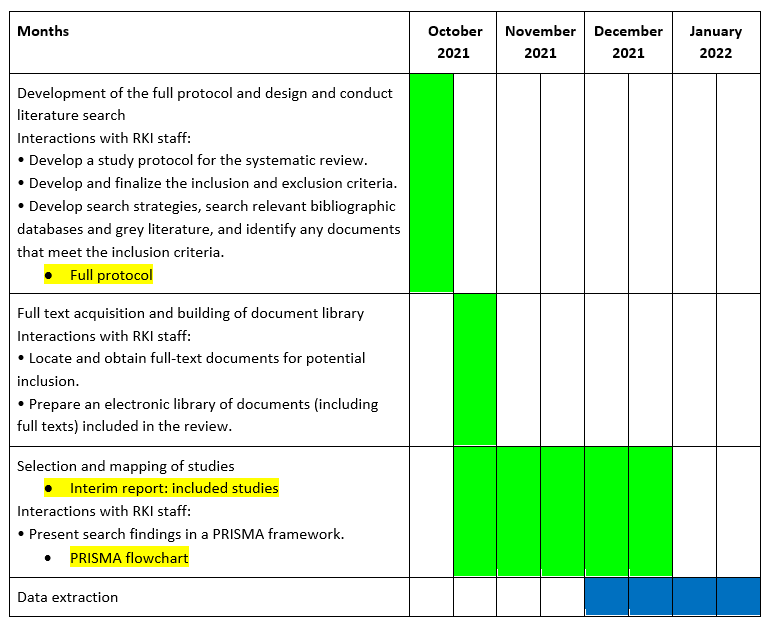 Projektlaufzeit: 08.10.21-31.05.22
Krisenstab RKI, 07.09.2022
Syst. Evidenzsynthesen & Reviews zu Long COVID
12
Arbeits-/Zeitplan
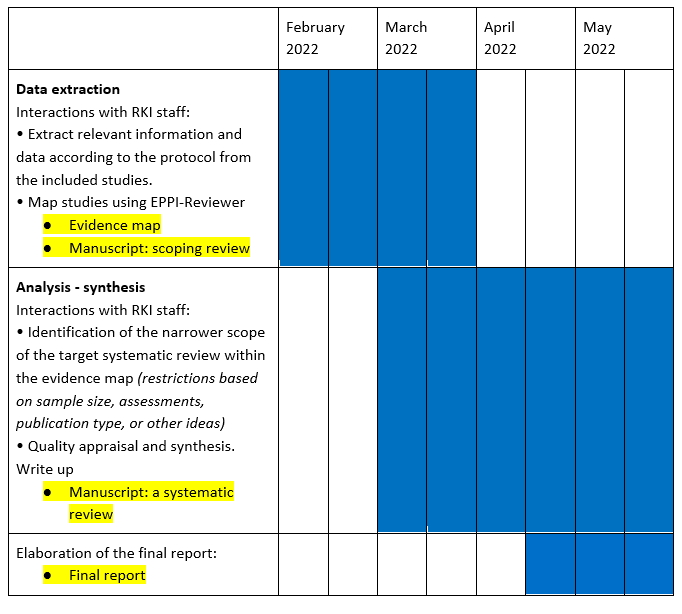 Krisenstab RKI, 07.09.2022
Syst. Evidenzsynthesen & Reviews zu Long COVID
13